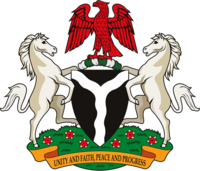 DEBT MANAGEMENT OFFICE
NIGERIA
Achieving Sustainable Debt Management at the Sub-National Level
Presented at
2023 Governors’ Induction for New and Returning Governors
Patience Oniha
Director-General

May 16, 2023
Outline
Introduction
Trends in Global Debt
Overview of Nigeria’s Public Debt
Overview of the Public Debt of the 36 States
Achieving Debt Sustainability
Developments in the International Community
Conclusion
2
Introduction
According to the International Monetary Fund (IMF) “A country’s public debt is considered sustainable if the government is able to meet all its current and future payment obligations without exceptional financial assistance or going into default.”
Debt Sustainability is one of the most topical issues around the world at this time. Some reasons:
Global debt levels have risen post-covid.
Risk levels and uncertainties have increased due to the Ukraine-Russia War.
Liquidity constraint for frontier economies due to inability to access funding particularly from the international markets.
Examples of Sri Lanka, Zambia, Ethiopia, Chad and Ghana.
The indicators of debt distress are strong particularly in Africa where a number of African countries are under the IMF Programme. 
What is the situation with Nigeria and how can the State Governments achieve debt sustainability?
3
Trends in Global Debt
Government Borrowing is not necessarily a “bad” thing. The IMF states that “Borrowing can enable countries to finance important development projects and programs”.

Governments across the world borrow and debt levels have been on the rise even before the COVID-19 pandemic.

Borrowing by Governments are to finance budget deficits, infrastructure, settle liabilities (arrears) and revenue shortfalls.

Debt levels are at 50-year highs amidst rising local and external borrowing costs. 

The Nigerian Government has successfully utilized borrowing as a tool for economic recovery to bring the economy out of cycles of recession- first in 2017 and second in 2021. 

Debt could contribute to development, but to play that role, debt must be sustainable.
Source: World Bank’s World Economic Outlook 2021
4
Overview of Nigeria’s Public Debt
Table 1: Total Public Debt Stock
Table 2: Budget Deficits and New Borrowings
Trend in Debt Stock (2015 – 2022)
Debt to GDP is low at 23% but Debt Service to Revenue Ratio is high due to growing Debt Stock , Debt Service and low/under performing revenue.
Table 3: Debt Service to Revenue
Nigeria’s Public Debt Stock has grown over the past years. The trigger for the growth has primarily been successive budget deficits arising from low revenues.
* Includes interest on Ways and Means Advances and Redemption of Promissory Notes
Source: Debt Management Office (DMO)
5
Overview of the Public Debt of the 36 States
Table 4: Total Debt Stock of 36 State Governments (2015 - 2022)
Debt Stock has grown and accounts for an average of 14% of the Total Public Debt. 
DMO works with the states on the basis of the Fiscal Responsibility Act, 2007 (Sections 44-47) and the DMO Act, 2003 (Sections 22-24). 
Revised External and Domestic Borrowing Guidelines for the Federal and State Governments and their Agencies.
Sources: DMO and the 36 States
6
Achieving Debt Sustainability I
Maintain proper record of debt - acquire a debt management software.
Make adequate provision for debt service (external, domestic and others) in the annual budget. 
Establish Sinking Funds (being effected through Irrevocable Standing Payment Orders in some instances) or Debt Redemption Reserve Accounts. 
Operating within the 40% Debt Service to Revenue Limit
1
Levels 1 and 2 have largely been achieved by the State Governments through the DMO’s pioneering initiative with the 36 State Governments and the Federal Capital Territory. This initial work was upscaled through the support of the World Bank - State Fiscal Transparency, Accountability And Sustainability (SFTAS) and the African Development Bank - Middle Income Country Technical Assistance Fund (MIC TAF)
Deploy best tools in debt management 
Debt Sustainability Analysis (DSA) 
Medium Term Debt Management Strategy (MTDS)
Debt Management Performance Assessment (DeMPA)
2
7
Achieving Debt Sustainability II
Establish Debt Limits (Debt to GDP, Debt Service to Revenue, Budget Deficit to GDP) monitor and comply with them. 
Prioritise Spending/Expenditure (spend borrowed funds on investment not consumption). “It is important to ensure that debt financed investments generate sufficient returns to repay the debt.”
Select funding options that match the funding need. Using short term commercial bank financing for infrastructure is a mismatch. 
Deploy liability management tools.
Use Public-Private-Partnerships to reduce direct borrowing.
Commercial loans should preferably be used to finance capital projects that are revenue generating.
Increase Revenues (IGR).
Procure floating rate loans with caution.
8
Developments in the International Community
Debt Service Suspension Initiative (DSSI) in 2020 and 2021.
Short lived and not much relief.
Debt Relief and Debt restructuring  
“Debt Relief and Debt restructuring is no easy and costless policy option for all developing countries. It can come with significant costs to countries for example increasing future borrowing costs or even trigger market exclusion”.
Potential for ratings downgrade.
Protracted negotiations; Zambia, Sri Lanka, Ghana, Ethiopia and Suriname are yet to be concluded more than 2 years later.
Call by African countries for more concessional funding.
9
Conclusion
Borrowing by Governments is one means to accelerate development to the extent that the proceeds are used for investment, to stimulate growth and create unemployment. 
Debt accumulation through continuous new borrowing without growth in revenue is unadvisable as the resulting Debt Service obligations will reduce the fiscal space available to government to spend. 
At the sovereign and state level, debt levels have risen. At the Federal level, Debt Service to Revenue is unacceptably high. 
It is now very imperative for both the Federal and State Governments to shore up revenues to finance budgets and reduce debt service to revenue ratios.
Debt Relief, restructuring or re-profiling are not quick or costless fixes when debt becomes unsustainable.
10
THANK YOU
11